Traffic Signs, Signals and Pavement Markings
3 Categories of Traffic Signs:
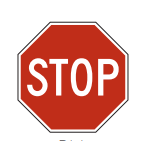 Regulate traffic, movement, or parking
Warn of potential dangers or road conditions 
Guide and provide information
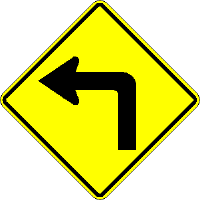 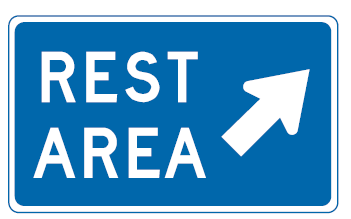 [Speaker Notes: Traffic signs are utilized as a method of regulating, warning and guiding drivers. They help to regulate the flow of traffic among vehicles, pedestrians, motorcycles, bicycles and others who travel the streets, highways and other roadways.  Signs have specific colors and shapes to aid in prompt recognition by drivers.]
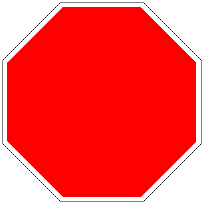 Octagon/Red
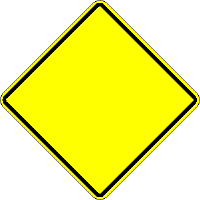 Diamond/Yellow
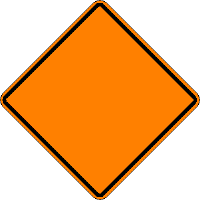 Diamond/Orange
Trapezoid/Brown
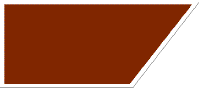 Traffic Signs have specific shapes and colors to aid in prompt driver recognition
Guide
Stop
Circle/Yellow
Warning
RR Xing Advance Warning
Warning
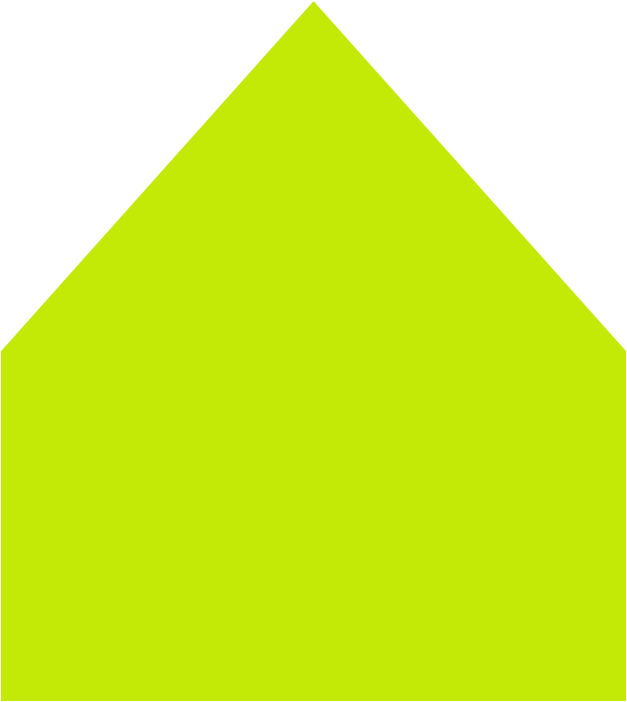 Pentagon/Yellow
 (pointed up)
School Advance Warning
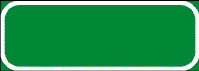 Rectangle/Green
Rectangle/Blue
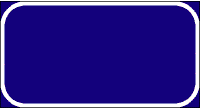 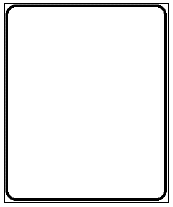 Rectangle/White
Traffic Signs have specific shapes and colors to aid in prompt driver recognition
Rectangle/Orange
Guide
Warning
Rectangle/Yellow
Guide
Warning
Rectangle/Brown
Guide
Regulatory
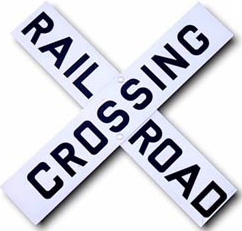 Regulatory
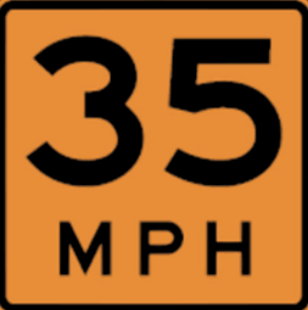 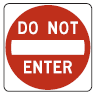 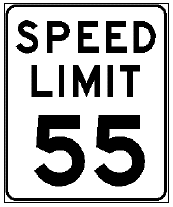 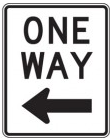 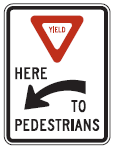 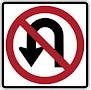 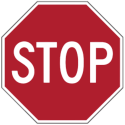 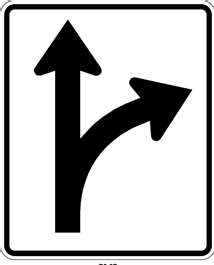 [Speaker Notes: Regulatory traffic signs are white with black or red letters instructing road users what they must or must not do under certain conditions. 
Regulatory signs indicate and reinforce traffic laws and regulations which apply either permanently or at specified times or places.]
Regulatory
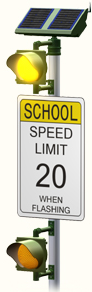 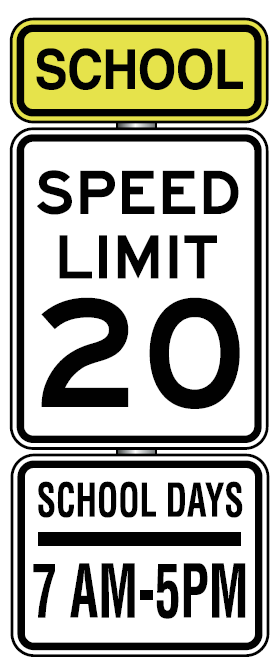 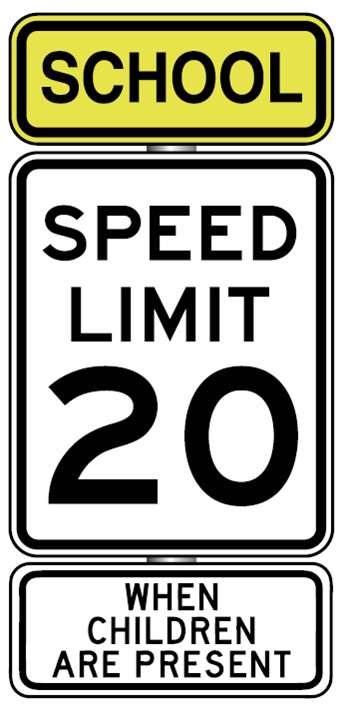 [Speaker Notes: School zones can be posted with varying signs.]
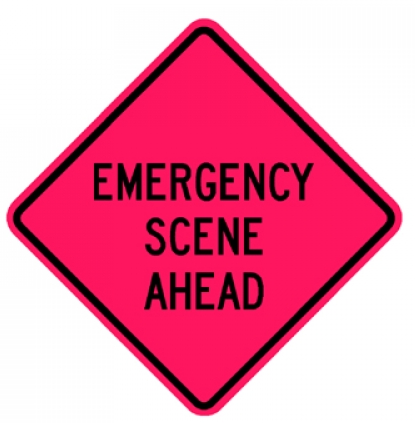 Warning
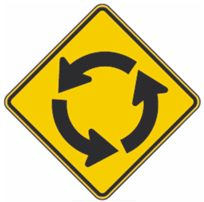 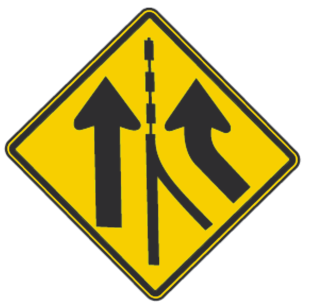 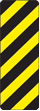 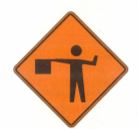 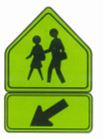 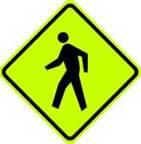 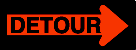 [Speaker Notes: Warning signs are used to alert highway, street or road users to unexpected or dangerous conditions ahead that might call for a reduction of speed, situations that might not be readily apparent, or an action in the interest of safety and efficient traffic operations such as a curve, detour, sideroad, etc. They usually have a yellow or orange background with black symbols or letters on a diamond-shaped or rectangular sign. Yellow pennant-shaped signs caution motorists where passing is unsafe. Round yellow warning signs alert motorists that there's a railroad crossing ahead.]
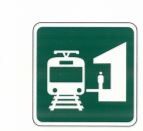 Guide
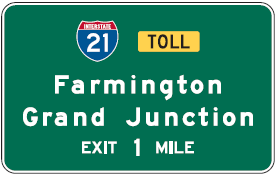 Light Rail
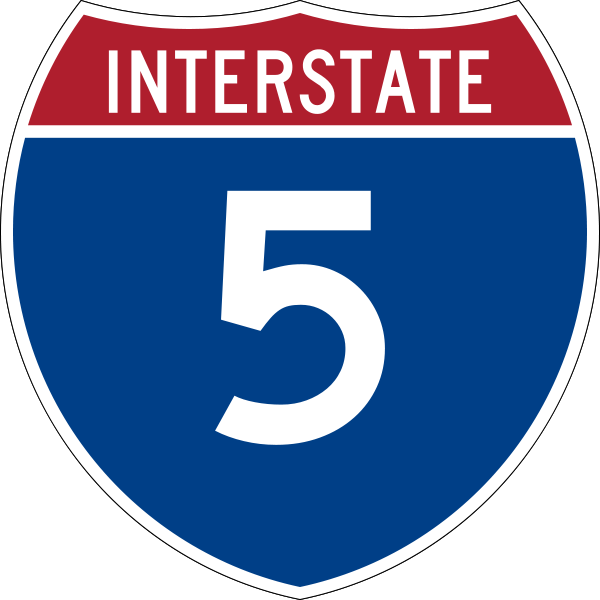 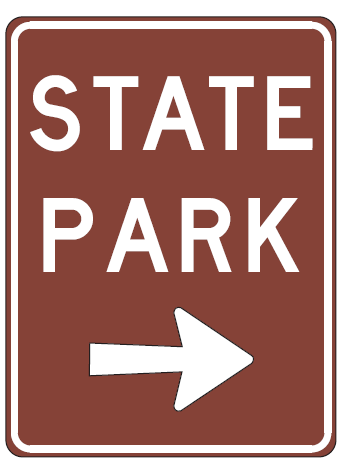 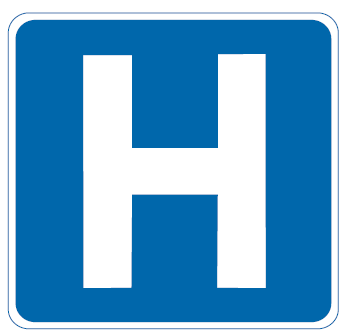 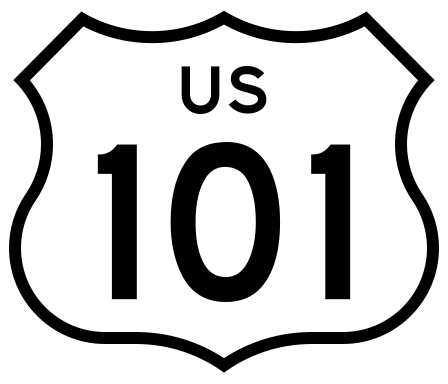 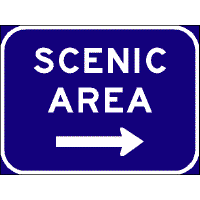 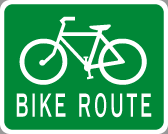 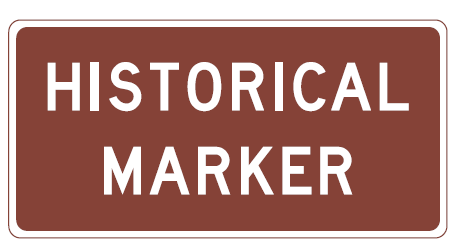 [Speaker Notes: Guide signs provide directional and mileage information to specific destinations. They can be rectangular or have other shapes. Route signs mark federal interstates, state highways, and county or municipal roadways.]
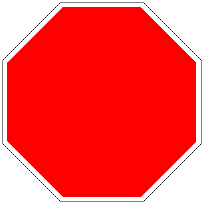 Red?
Green?
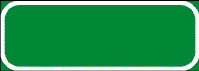 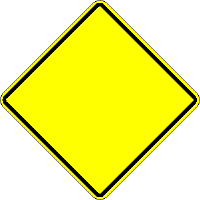 Blue?
Yellow?
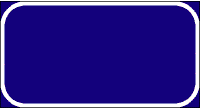 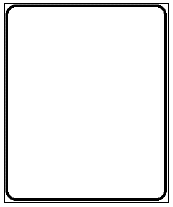 White?
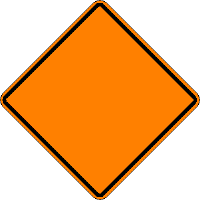 Orange?
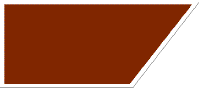 Brown?
Regulatory, Warning, or Guide?
Guide
Regulatory
Guide
Warning
Warning
Regulatory
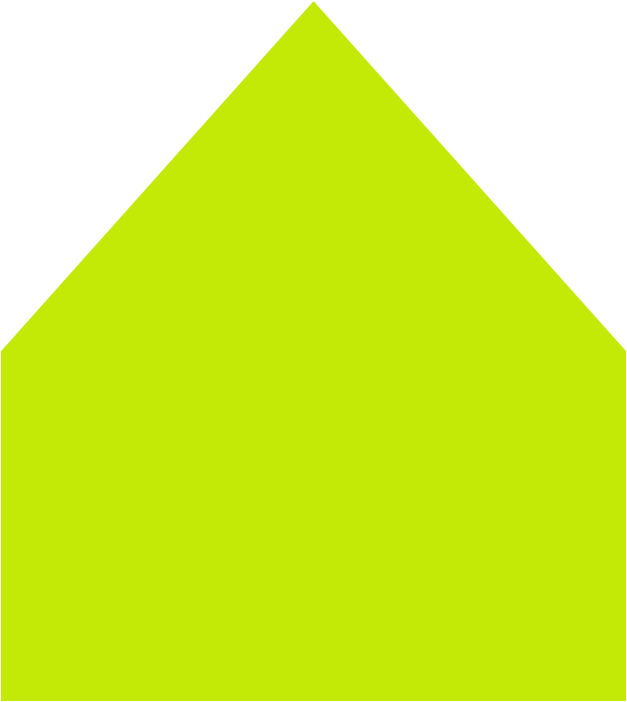 Warning
Guide
Optic Yellow?
Unless otherwise posted…
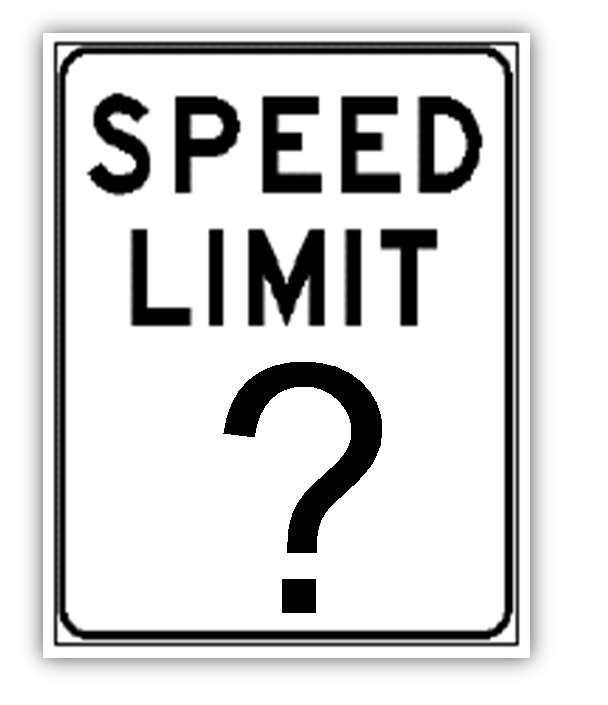 Narrow Residential (18 feet)? 
15 mph
Residential Street? 
25 mph
Business District? 
20 mph
Alley?
15 mph
[Speaker Notes: All roadways in Oregon have specific speed limits. Speed limits do not authorize speeds higher than those required for compliance with the basic speed rule.]
Unless otherwise posted…
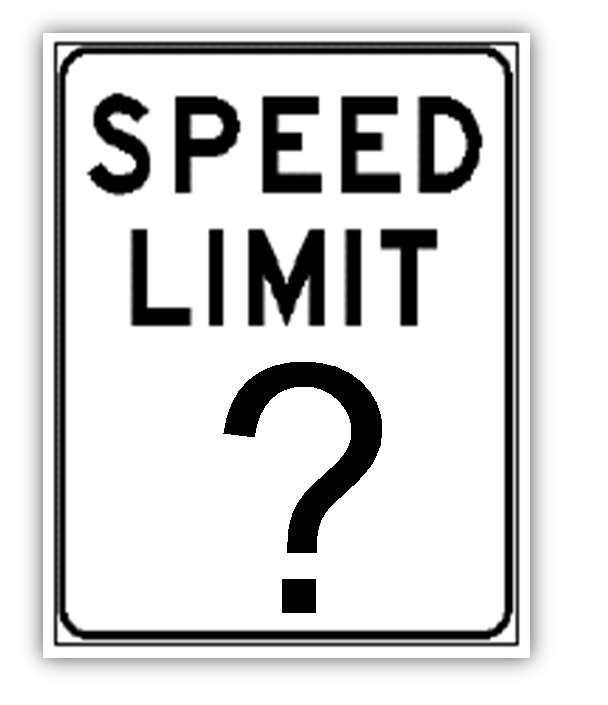 Public Parks? 
25 mph
Highways? 
55 mph
Freeway?
65 mph
(Varies by location)
[Speaker Notes: 55 mph – all other roads and highways not meeting other definitions.
Can be lower or up to 70 max in Oregon]
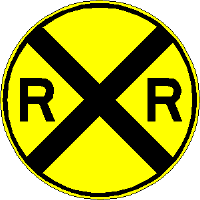 RR sign or RR painted on the pavement are advanced warning signs.
Railroad Crossing Warnings
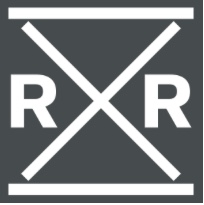 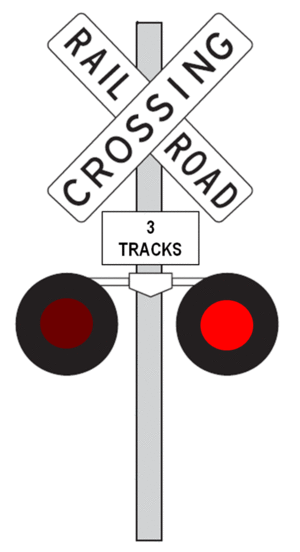 Crossbucks are regulatory signs.

Flashing red lights are regulatory
12
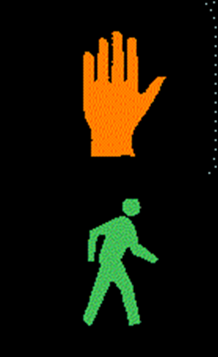 Traffic signals
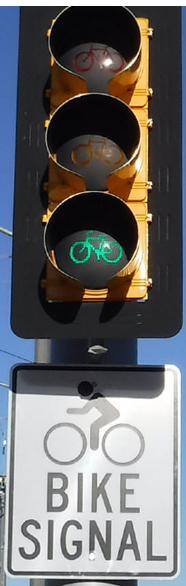 Regulate traffic and movement
Warn of potential dangers
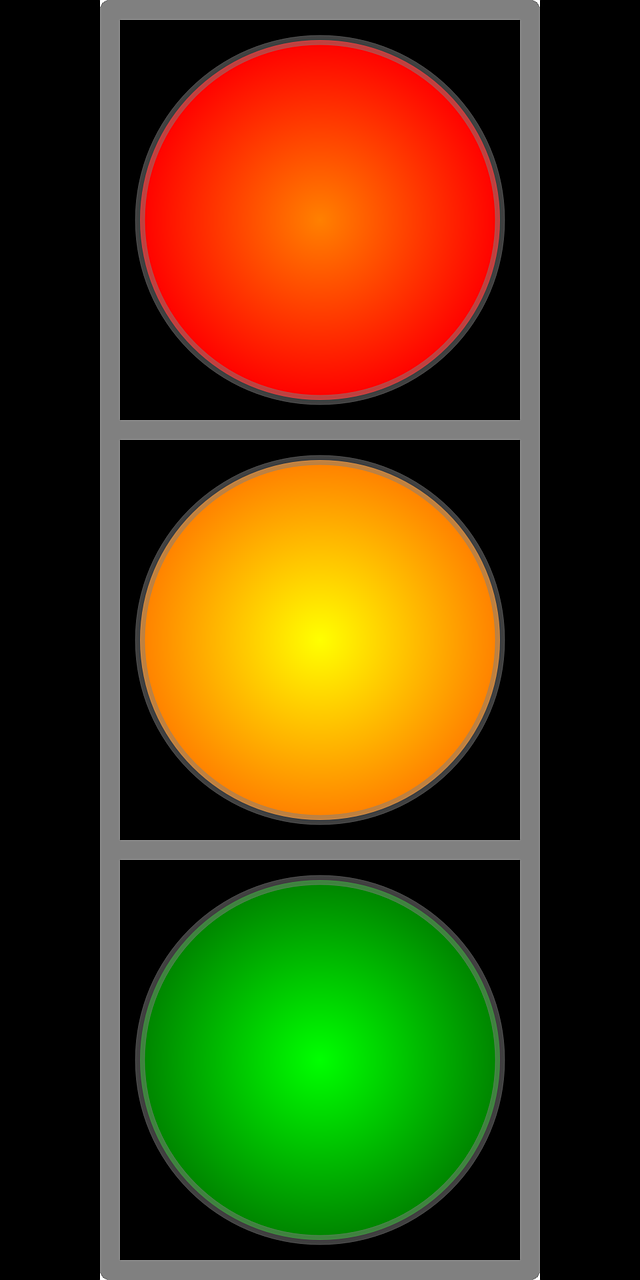 (red light to follow, pedestrian crossing etc….)
[Speaker Notes: Traffic signals control the flow of traffic in one way or another. Increase safety, manage traffic and travel times, and provide direction for drivers.]
What is the meaning of…
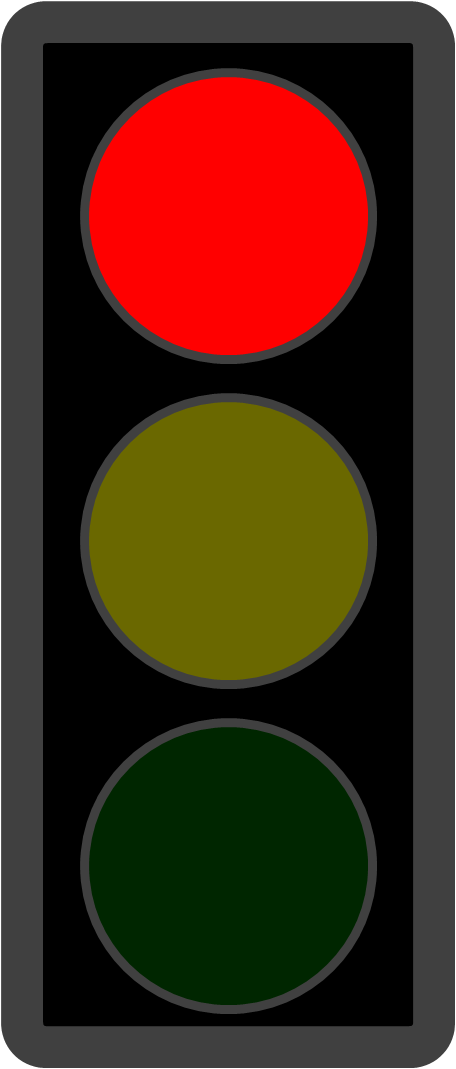 Solid Red? 
Stop is required

Flashing Red? 
Stop, proceed when clear

Red Arrow? 
Stop is required
Right turn permitted when clear
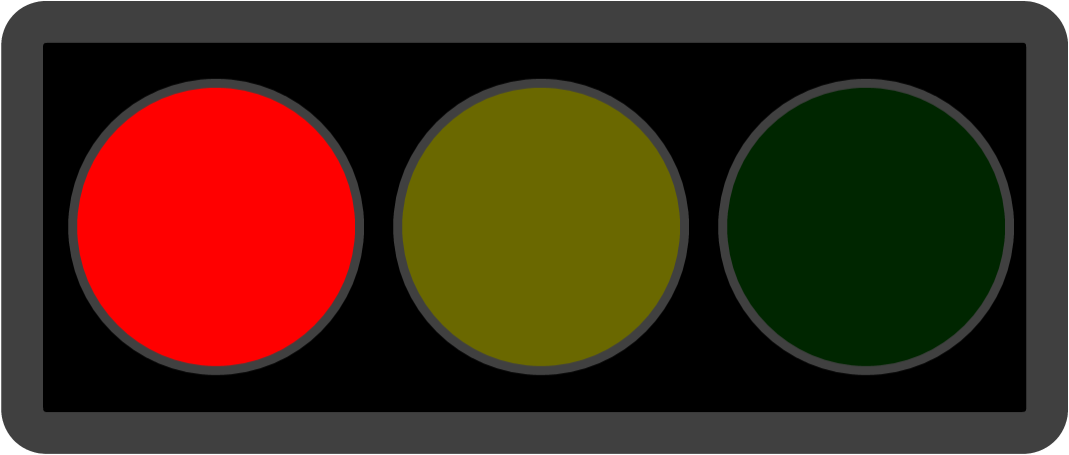 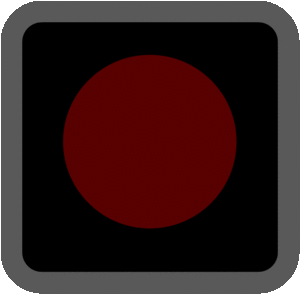 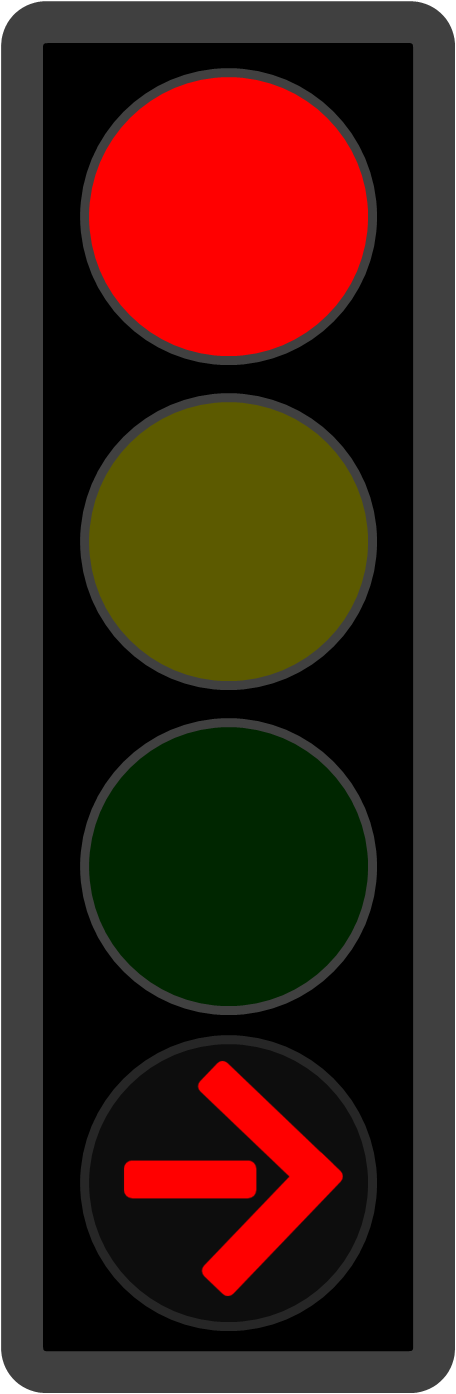 What is the meaning of…
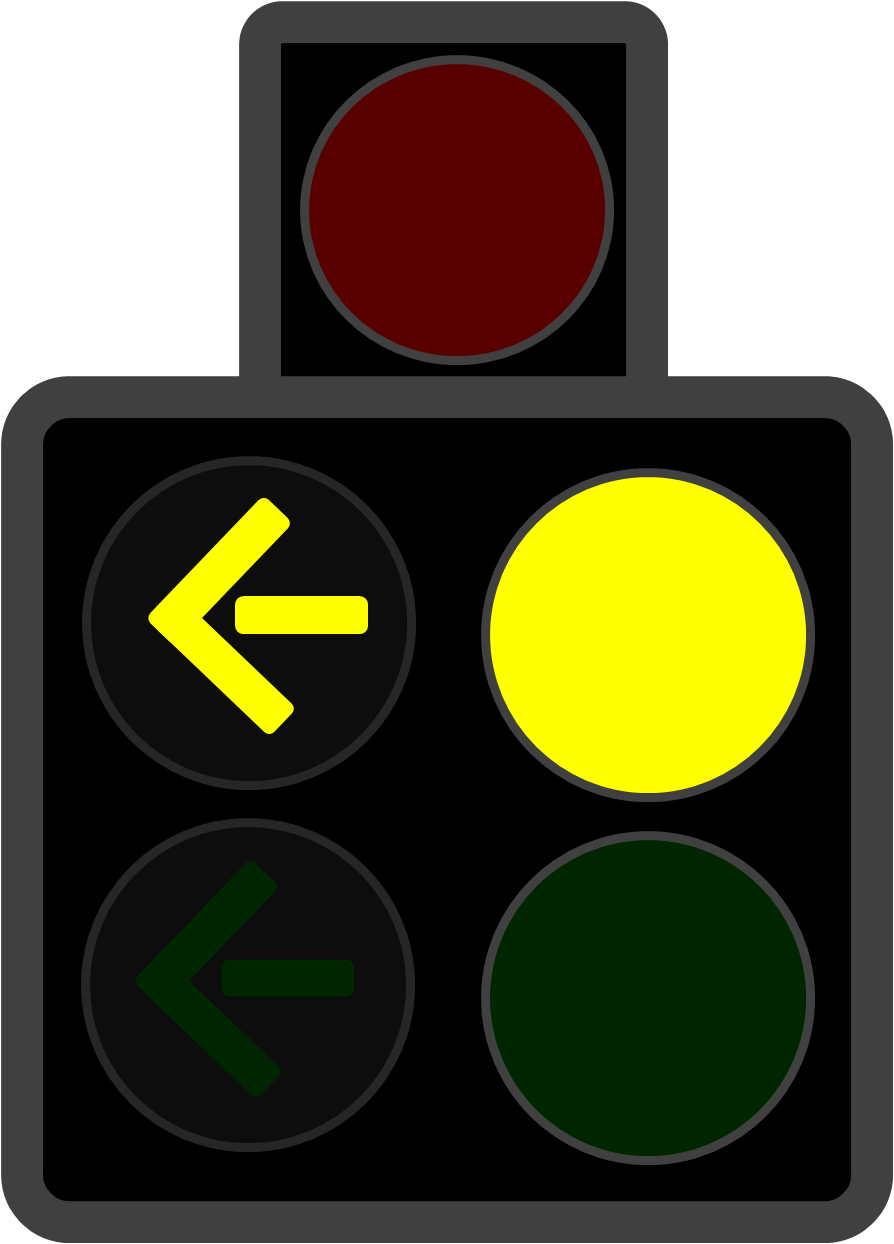 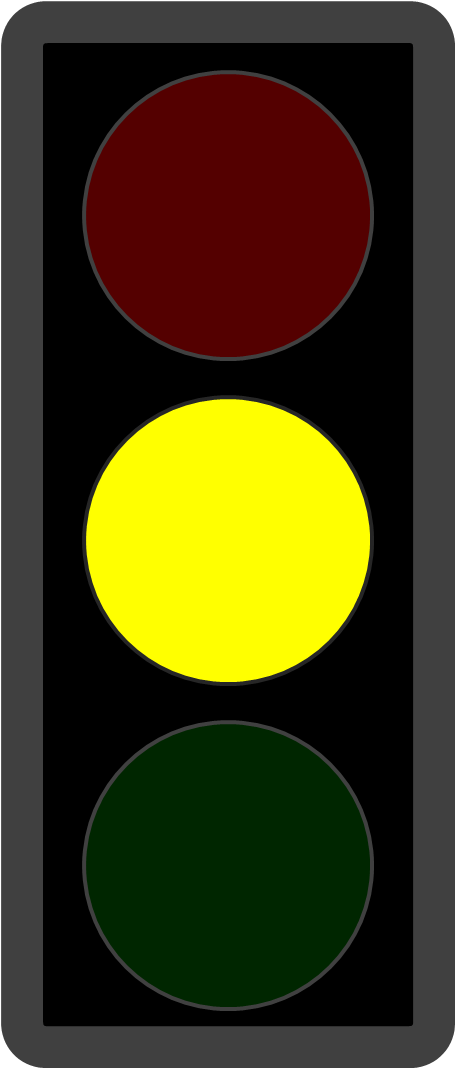 Solid Yellow?
Warns a red will follow
Flashing Yellow? 
Caution

Flashing Yellow Arrow?
Unprotected turn

Always Yield to oncoming traffic and pedestrians before turning left
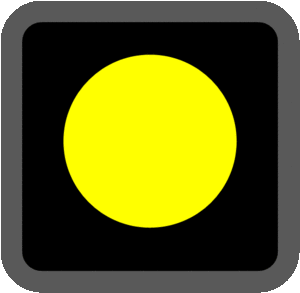 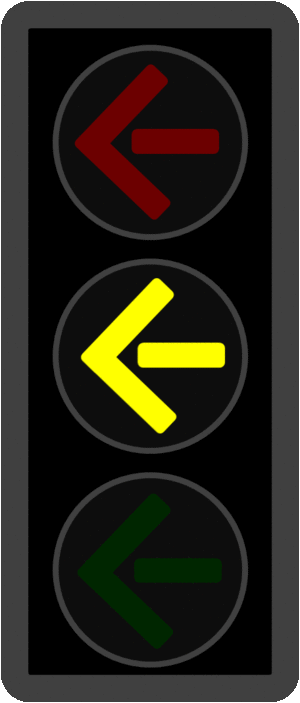 [Speaker Notes: Emphasis on UNPROTECTED turns needed]
What is the meaning of…
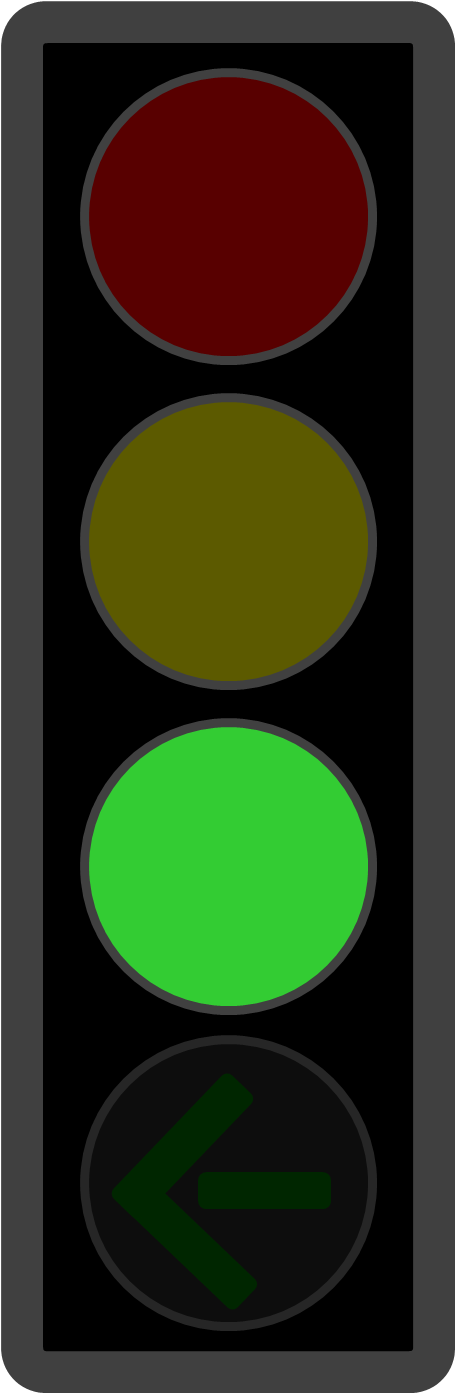 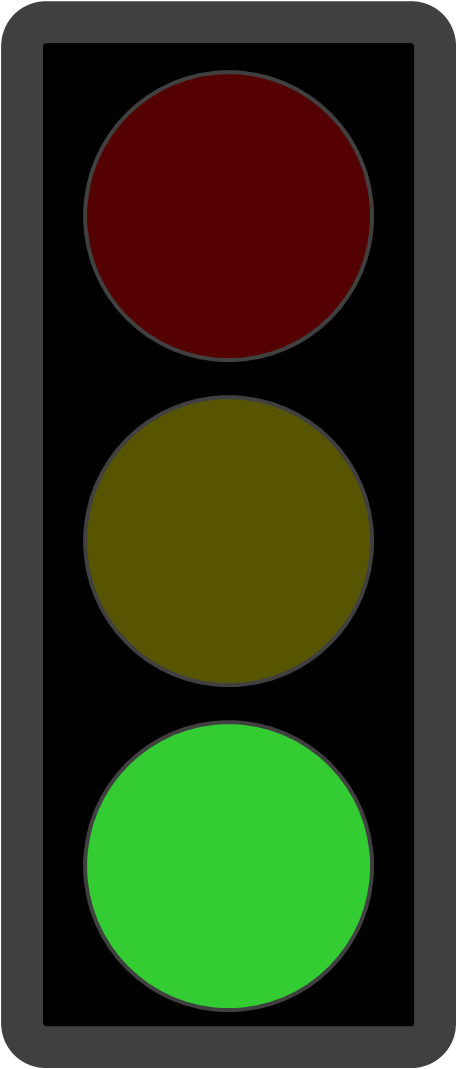 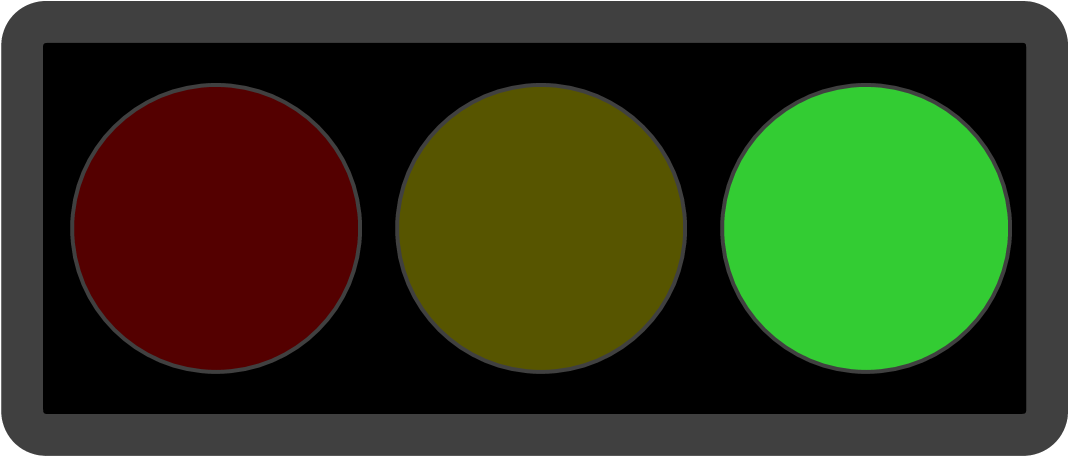 Solid Green?
Proceed when clear
	
Unprotected turn

Always Yield to oncoming  traffic and pedestrians before turning left 
Green Arrows?
Protected turn
Proceed when clear
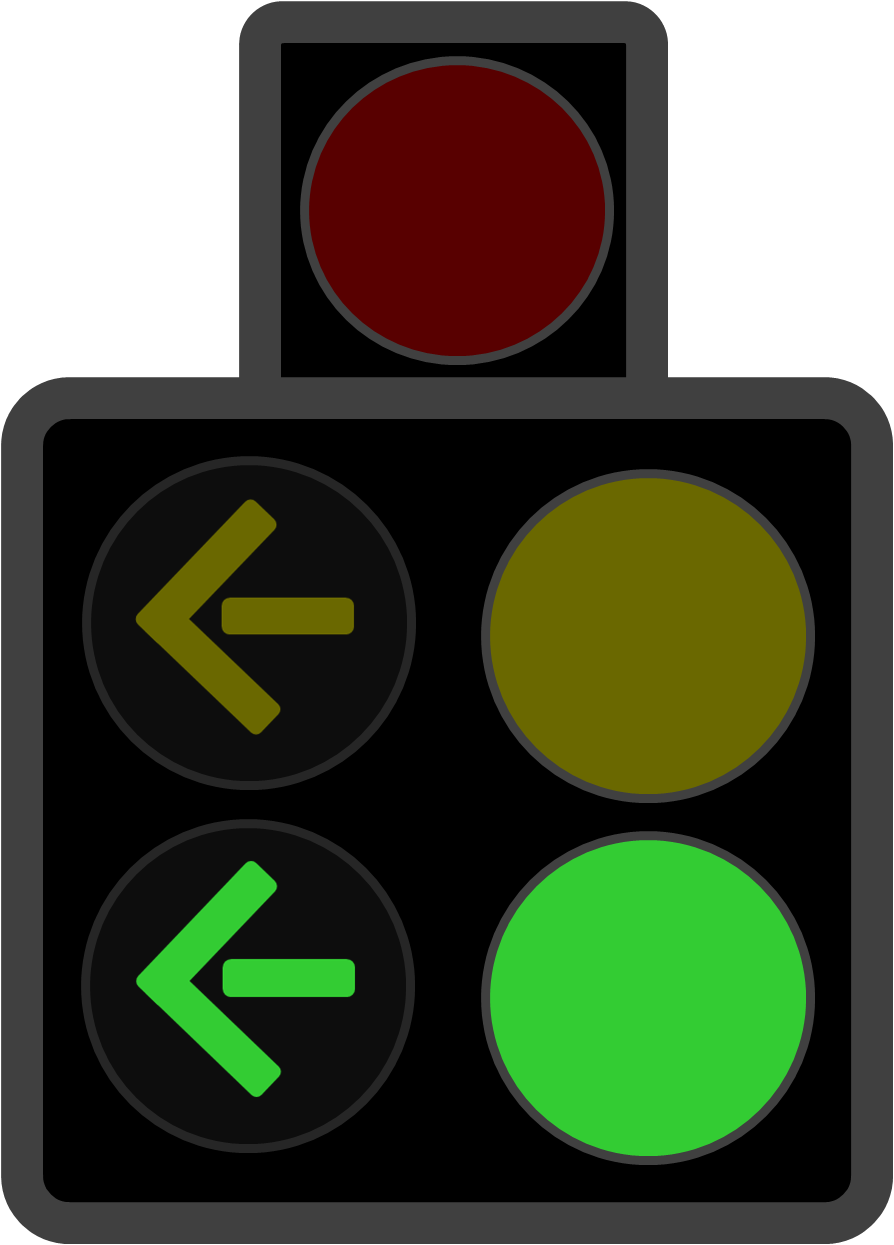 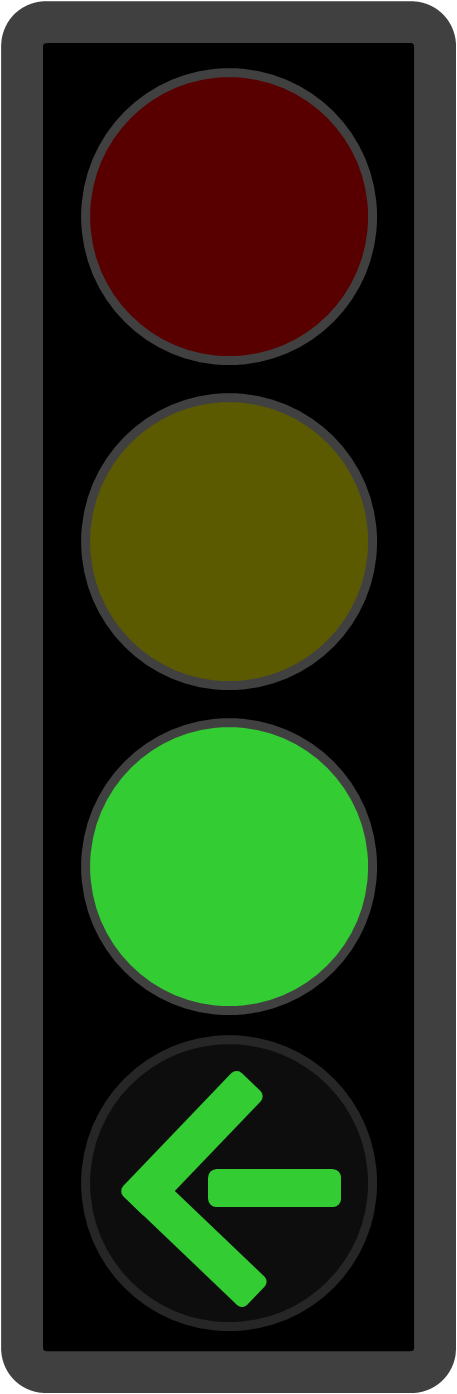 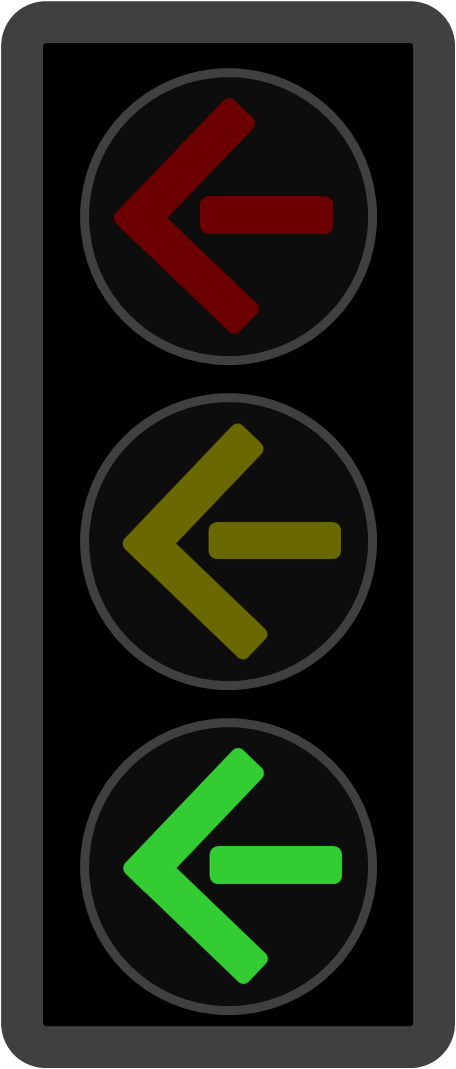 [Speaker Notes: Emphasis on UNPROTECTED turns needed]
Smarter Highway System
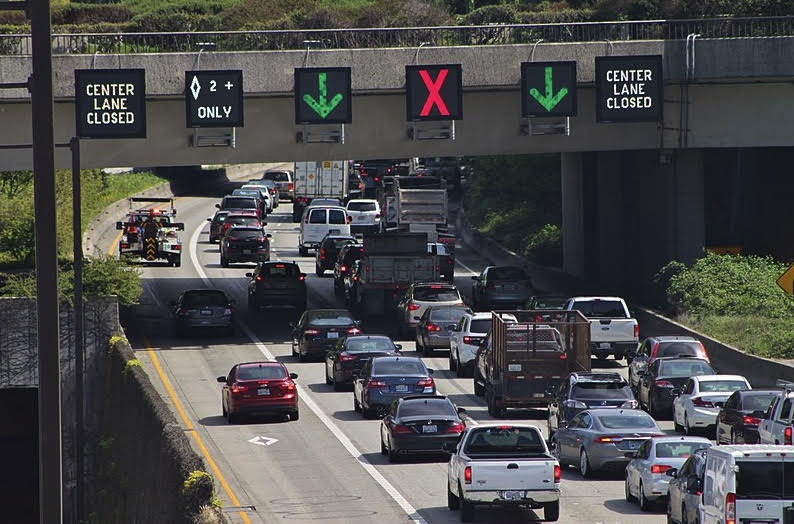 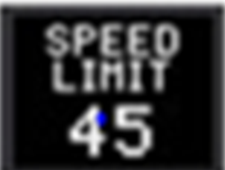 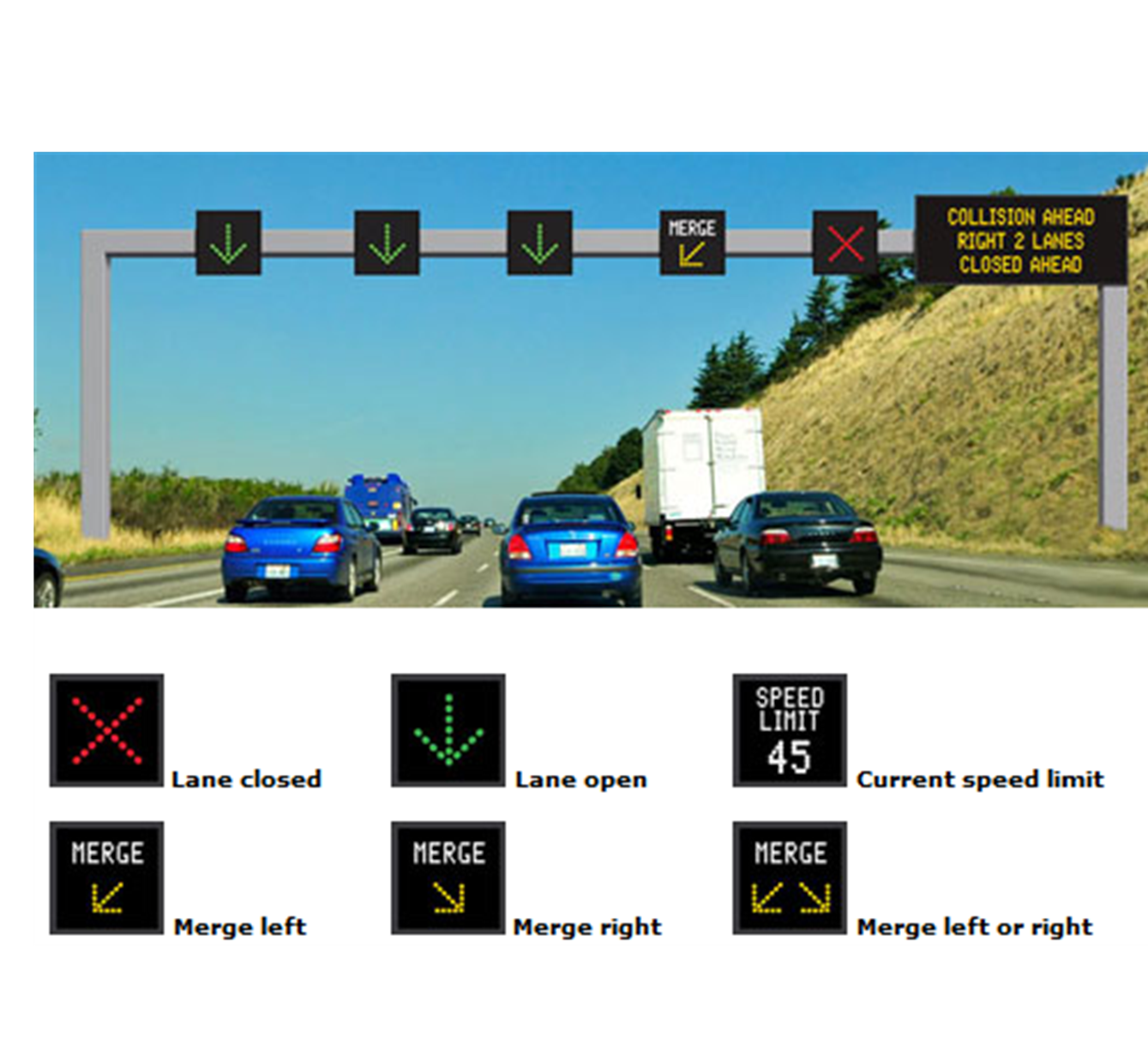 17
[Speaker Notes: Lane use signals and speed limits – all regulatory
Ramp Metering
Road Sensors
Traffic Light
Stop Here on Red
Proceed on Green]
Pavement Markings
Regulate traffic and movement
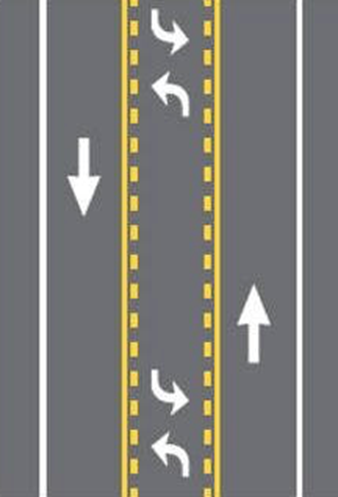 Warn of potential dangers or road conditions
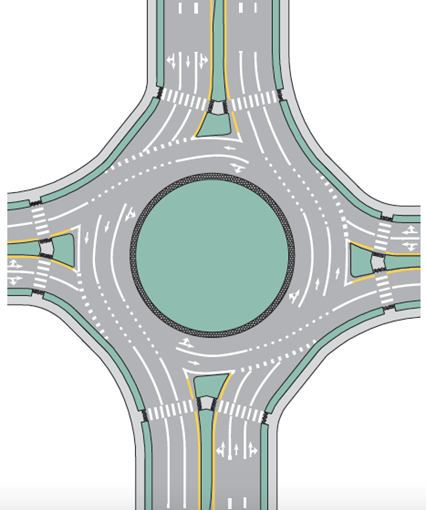 Guide and provide 
information
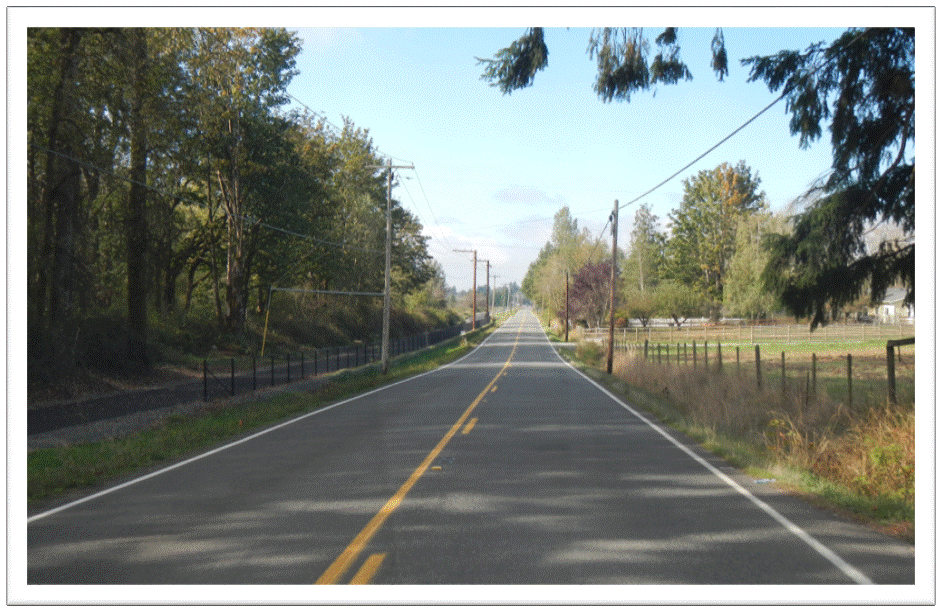 Identify the pavement markings and their meaning
[Speaker Notes: 2 lane road on-coming cannot pass, fog lines]
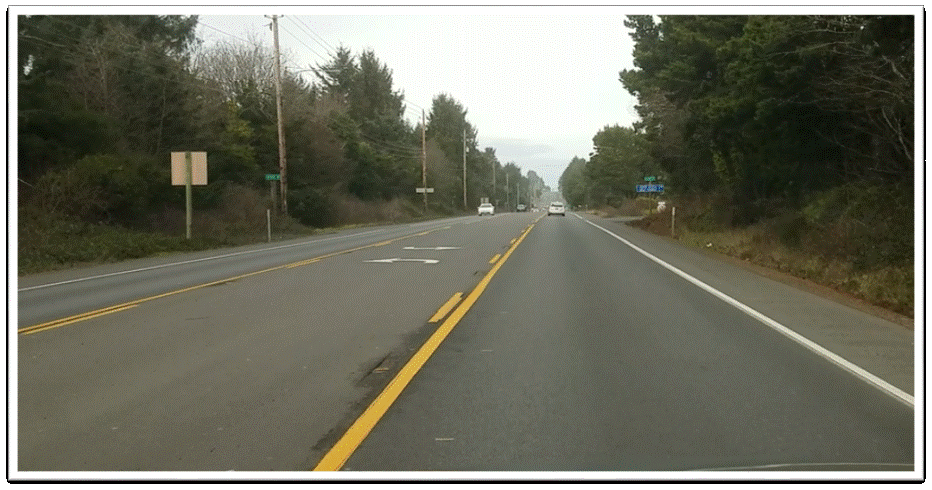 Identify the pavement markings and their meaning
[Speaker Notes: Shared turn lane
Fog line
Break in line indicates intersection]
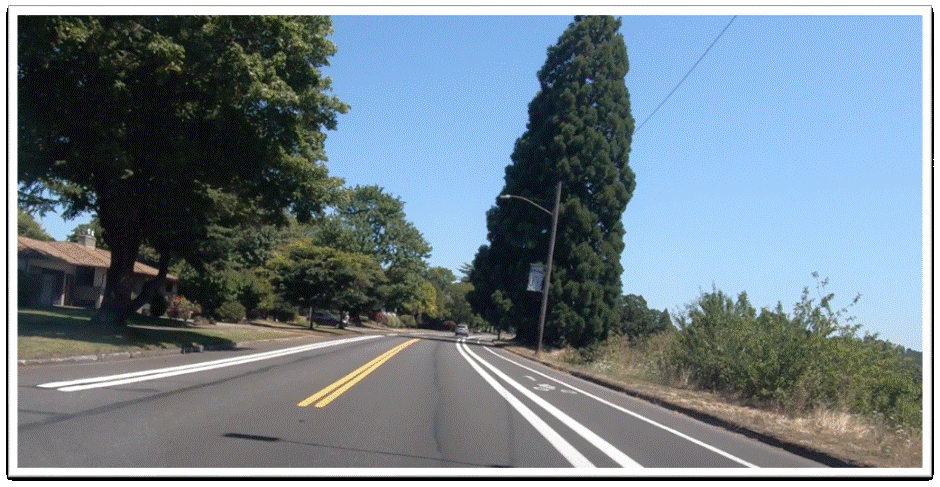 Identify the pavement markings and their meaning
[Speaker Notes: Double yellow lines indicate no passing.  Turning is permitted.  Double white lines indicate a lane barrier between a regular use and a preferential use lane, such as a bike lane. You should not change lanes over these pavement markings; wait until a single broken white line appears. Bike lane]
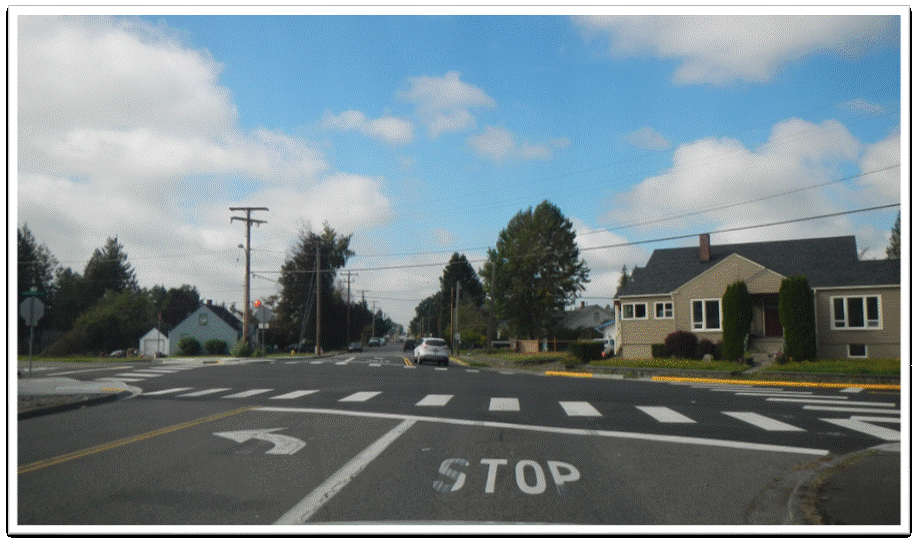 Identify the pavement markings and their meaning
[Speaker Notes: Painted STOP means the same as a physical stop sign.  Left turn pocket, stop bar (line) and continental crosswalk markings.  Continental crosswalk markings are visible from a significantly greater distance away. Yellow curb indicates no parking]
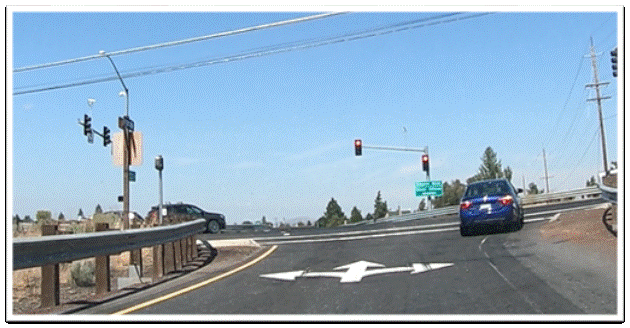 Identify the pavement markings and their meaning
[Speaker Notes: Directional arrow indicating what is allowed in this lane]
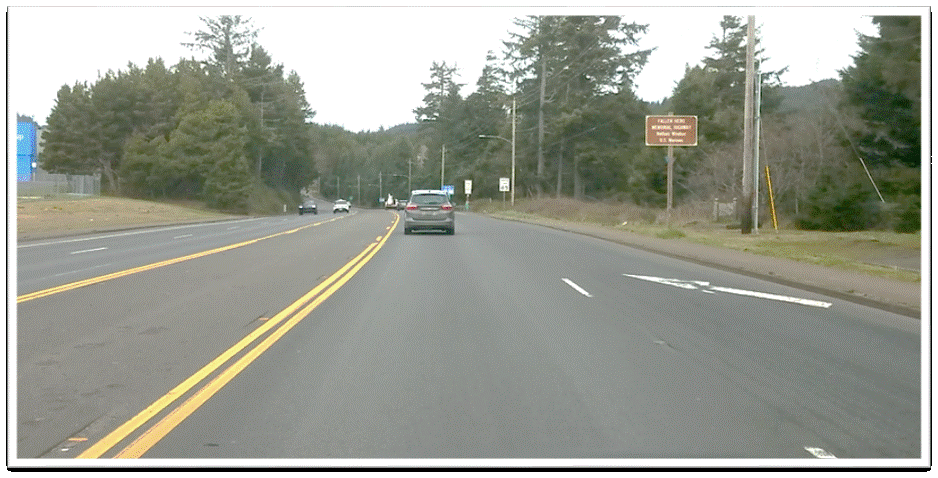 Identify the pavement markings and their meaning
[Speaker Notes: Lane ending, merge left, painted median turns into shared turn lane]
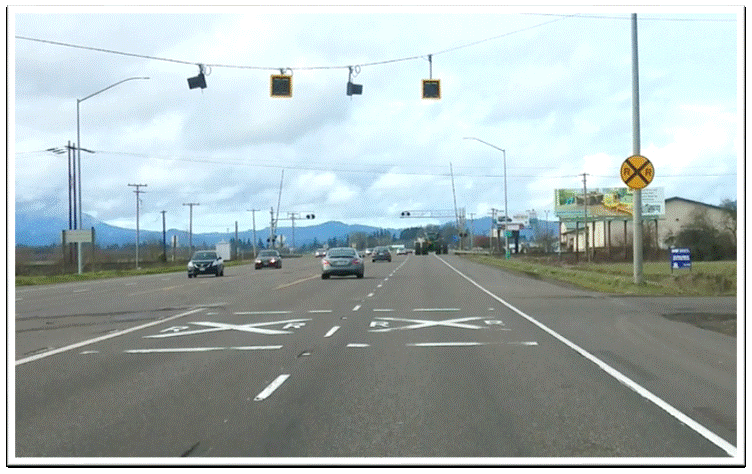 Identify the pavement markings and their meaning
[Speaker Notes: Railroad advanced warning pavement markings, fog line, shared turn lane]
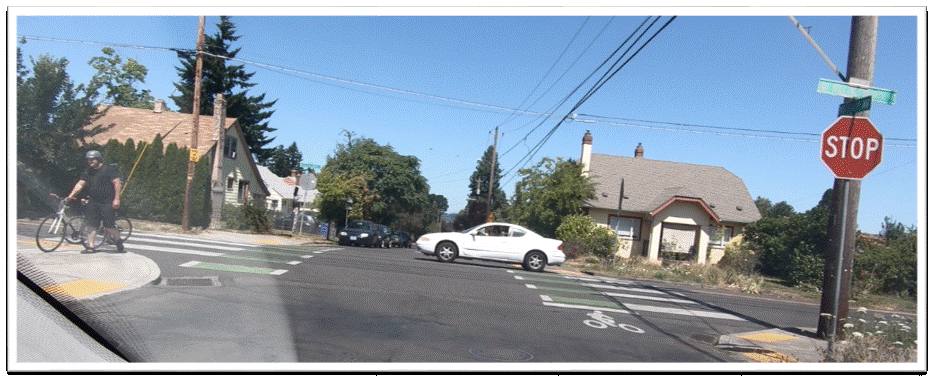 Identify the pavement markings and their meaning
[Speaker Notes: Green supplemental buffered bike lane at intersection. Green colored paint is used to highlight space used for cycling in high conflict areas]
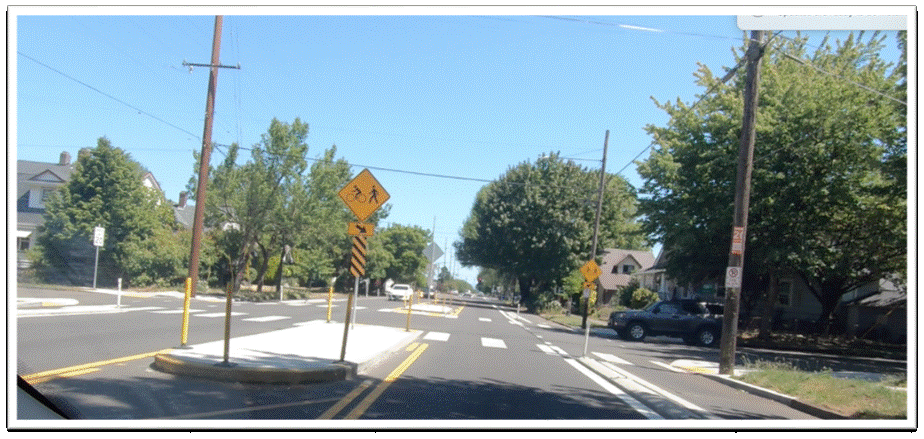 Identify the pavement markings and their meaning
[Speaker Notes: Painted median turns to a physical median.  Physical median to the left and right, bike lane, and continental crosswalk,]
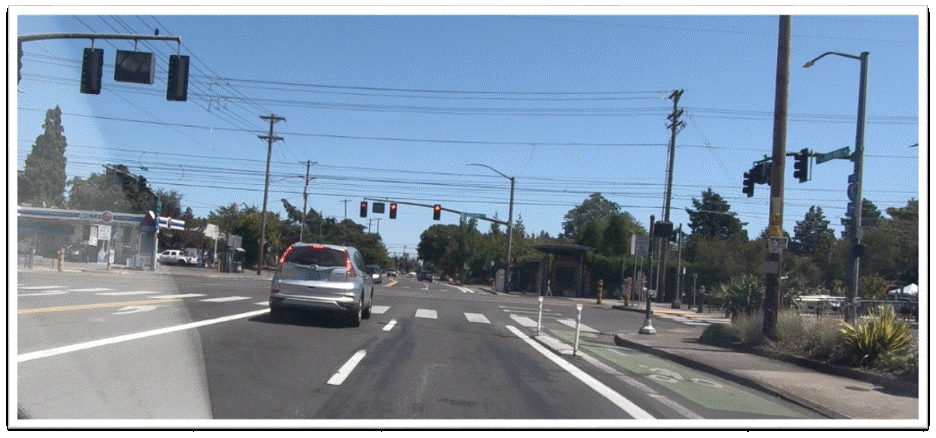 Identify the pavement markings and their meaning
[Speaker Notes: Left turn pocket, continental crosswalk, double white line to the right, bike lane, green bike box and green supplemental buffered bike lane]
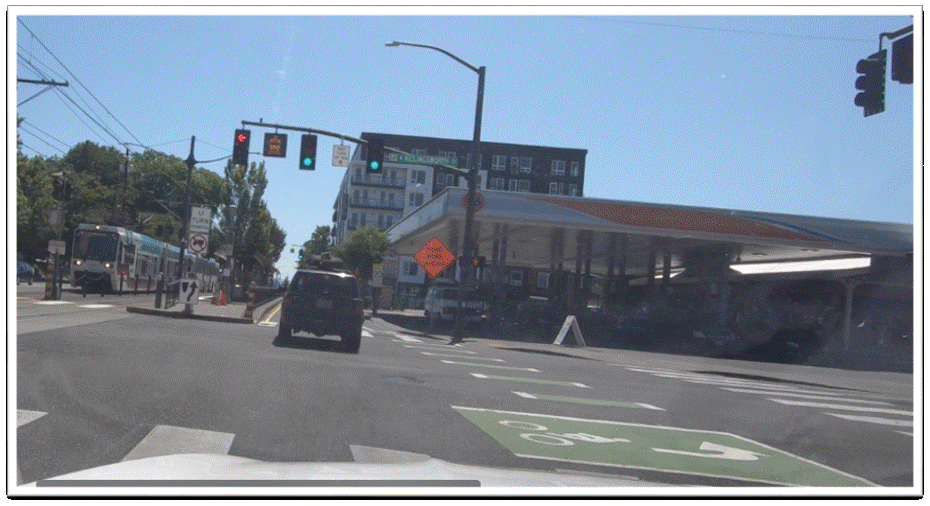 Identify the pavement markings and their meaning
[Speaker Notes: Continental crosswalk, green bike box and green supplemental buffered bike lane]
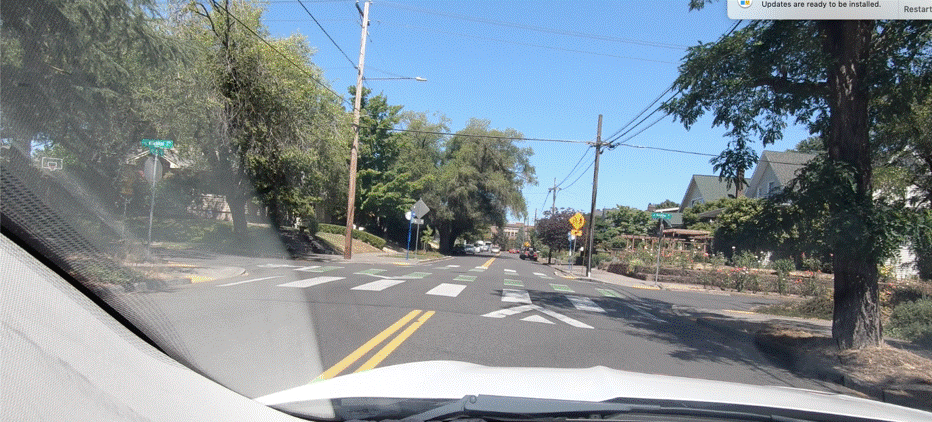 Identify the pavement markings and their meaning
[Speaker Notes: Double yellow line (separates traffic traveling in opposite directions/no passing), speed hump (traffic calming device marked with chevrons), continental crosswalk and green supplemental buffered bike lane]
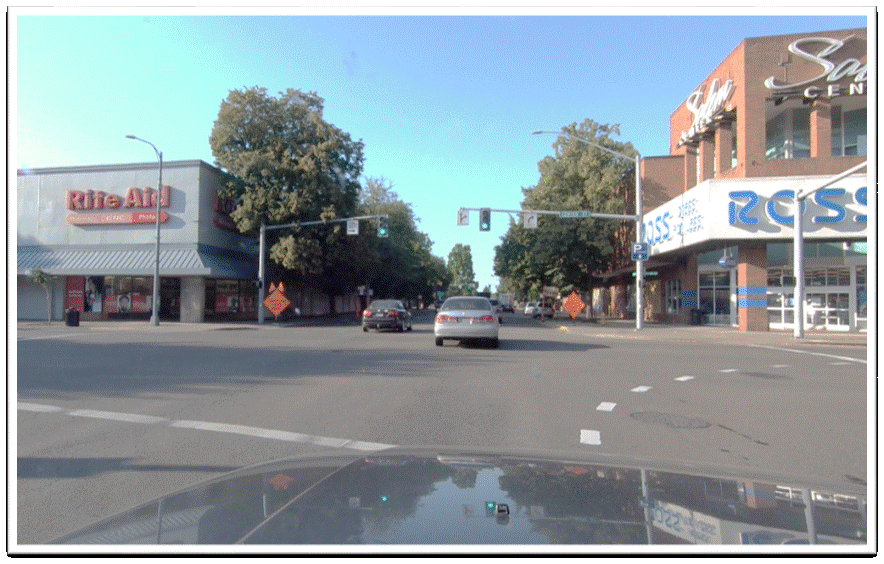 Identify the pavement markings and their meaning
[Speaker Notes: Crosswalk, dashed white line extensions]
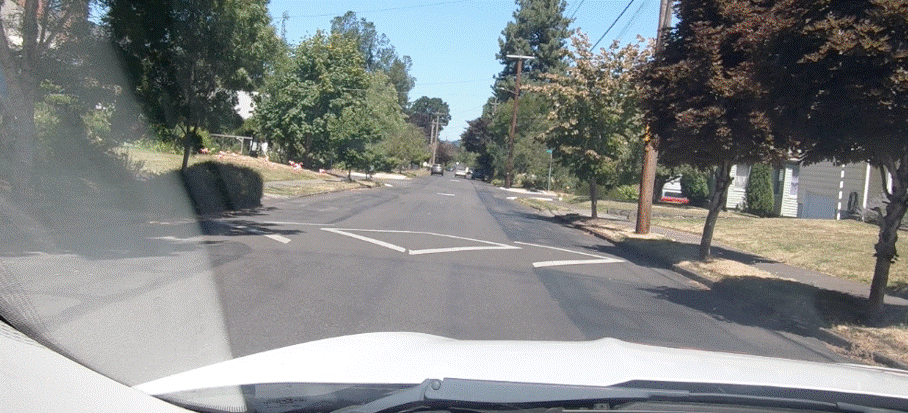 Identify the pavement markings and their meaning
[Speaker Notes: Speed hump with large chevron pavement markings]
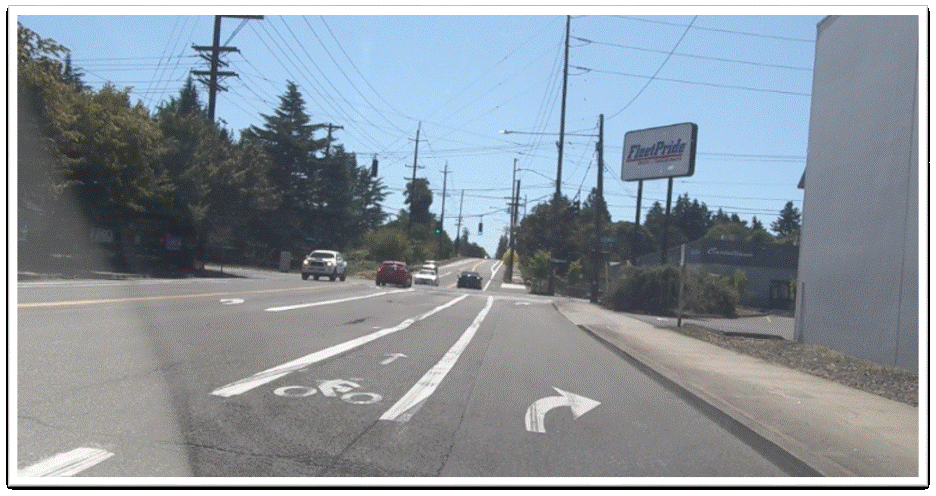 Identify the pavement markings and their meaning
[Speaker Notes: Bike lane with opening for access to right turn pocket]
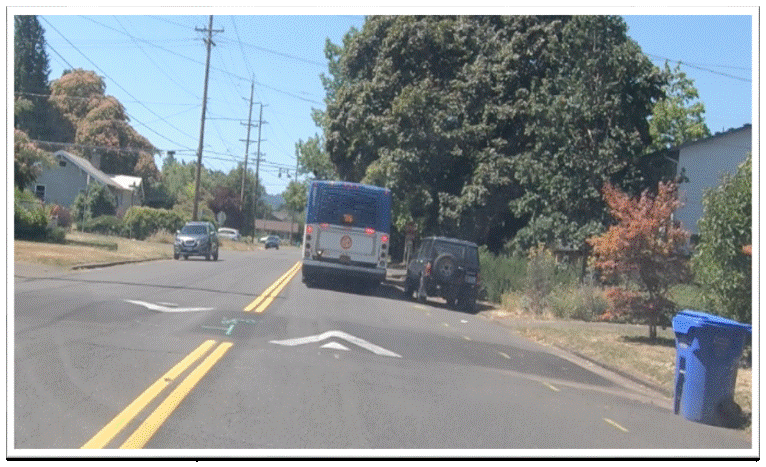 Identify the pavement markings and their meaning
[Speaker Notes: Speed hump with chevron pavement markings]
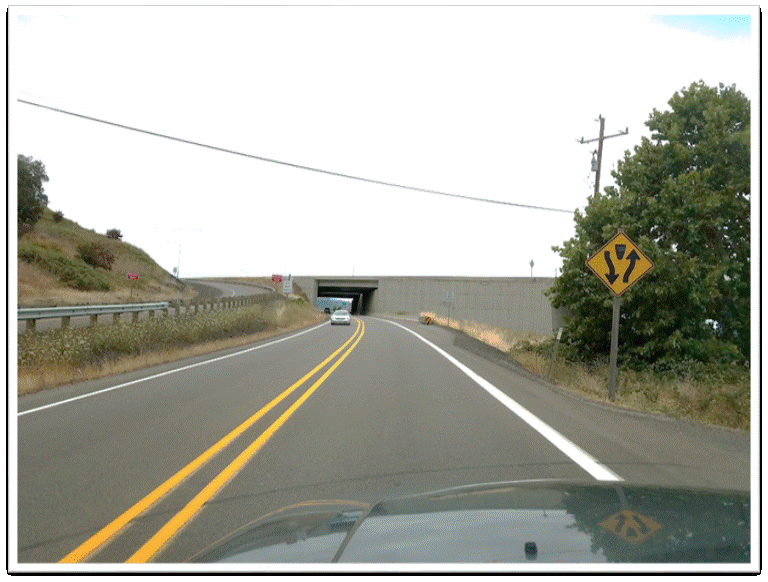 Identify the pavement markings and their meaning
[Speaker Notes: Double yellow (no passing), fog line]
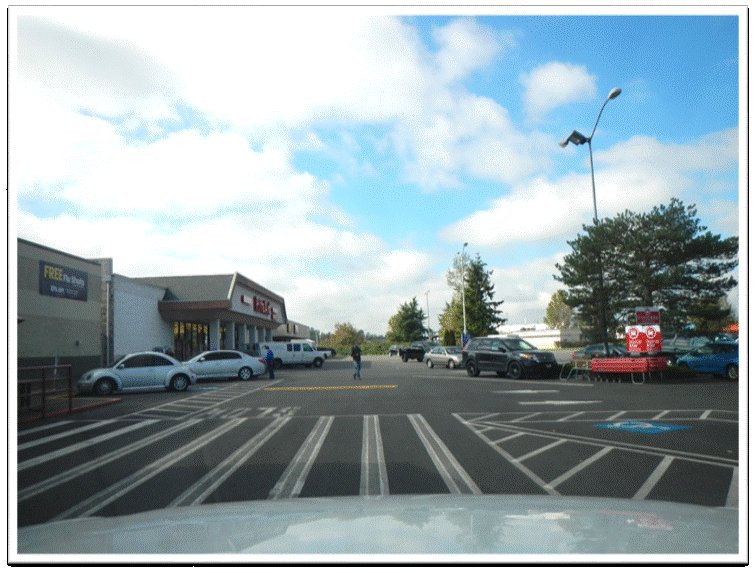 Identify the pavement markings and their meaning
[Speaker Notes: Crosswalk in parking lot, handicap parking space, yellow speed bump]
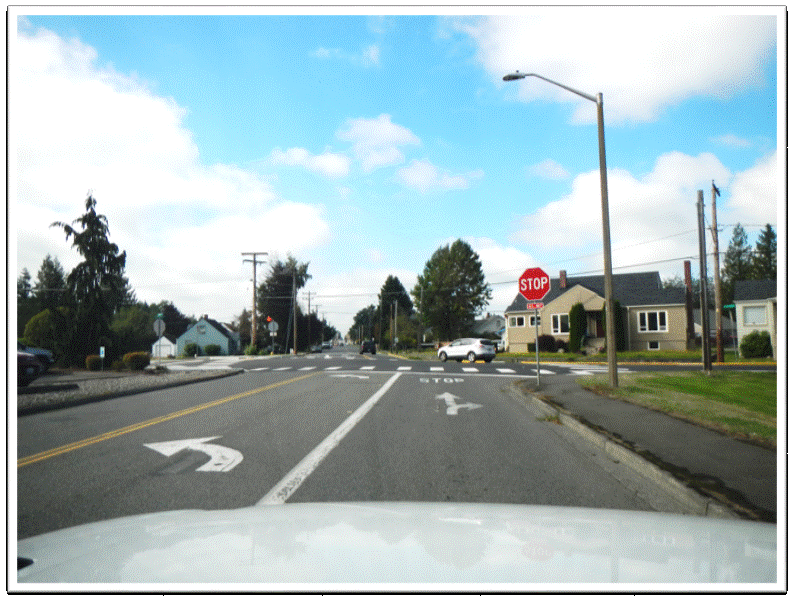 Identify the pavement markings and their meaning
[Speaker Notes: Double yellow line, left turn pocket, straight/left turn lane, painted STOP on roadway, stop bar (line), crosswalk]
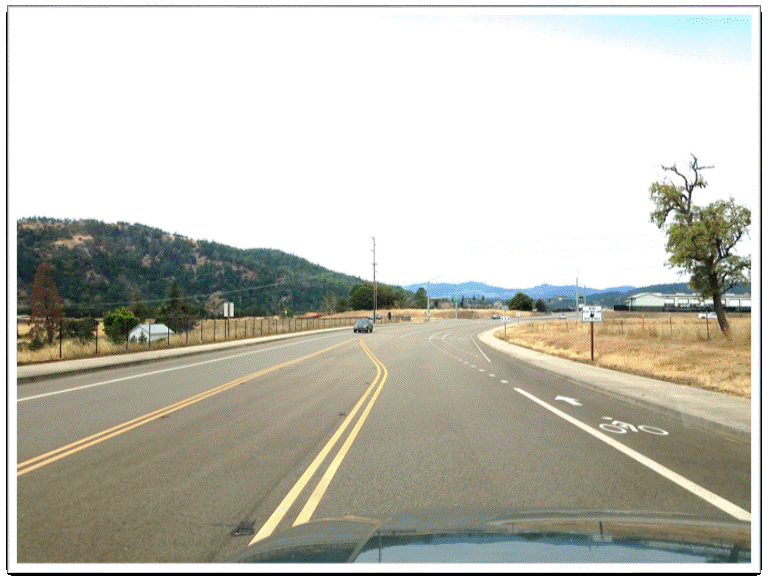 Identify the pavement markings and their meaning
[Speaker Notes: Painted median (traversable), bike lane opening up for vehicle crossover to right turn lane, left turn lane]
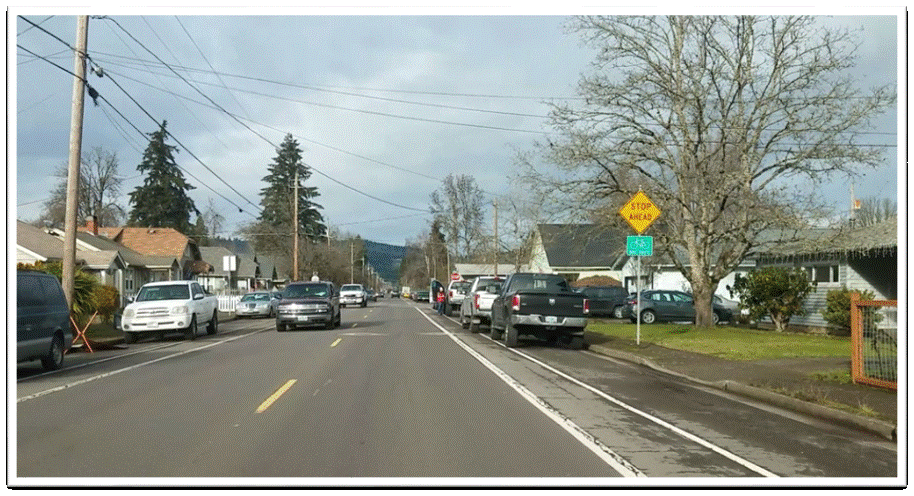 Identify the pavement markings and their meaning
[Speaker Notes: Parking lane to the right of marked bike lane, dashed yellow lane indicates traffic flows in opposite directions (passing permitted)]
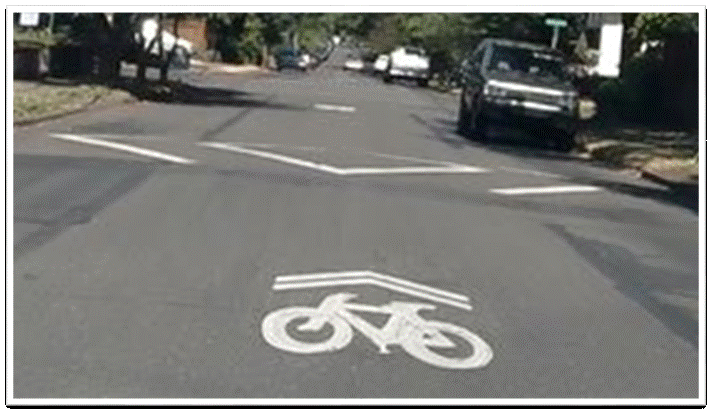 Identify the pavement markings and their meaning
[Speaker Notes: Shared lane marking, speed hump]
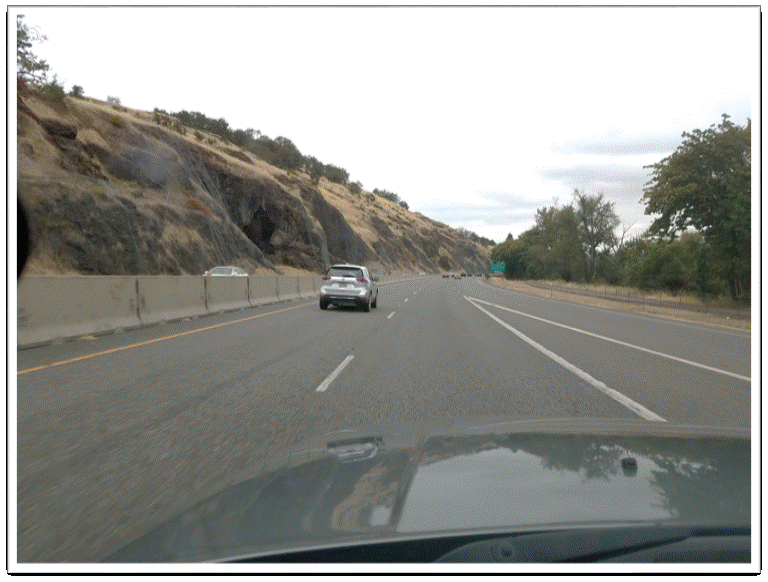 Identify the pavement markings and their meaning
[Speaker Notes: Gore point (no crossing)]
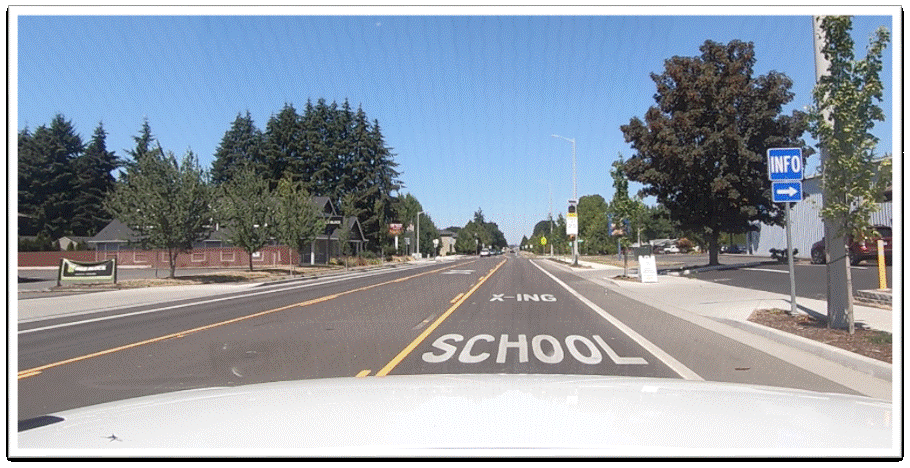 Identify the pavement markings and their meaning
[Speaker Notes: Shared turn lane, school crossing zone, bike lane]
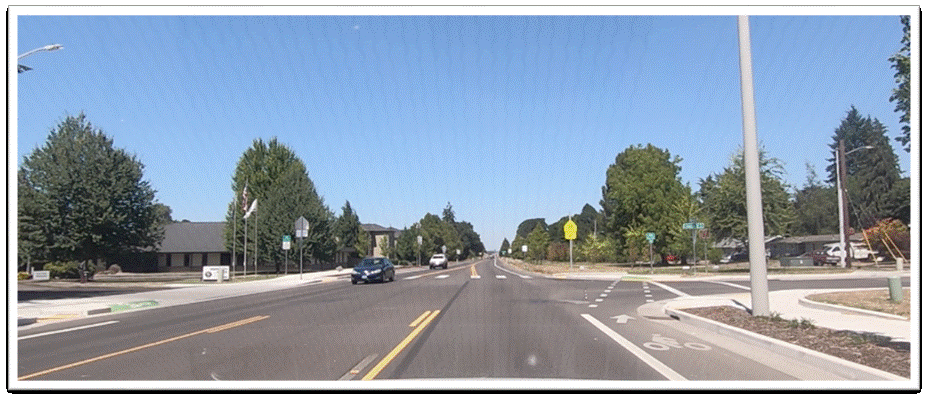 Identify the pavement markings and their meaning
[Speaker Notes: Shared turn lane, bike lane turns to the right into dashed lines indicating crossing permitted by vehicles]
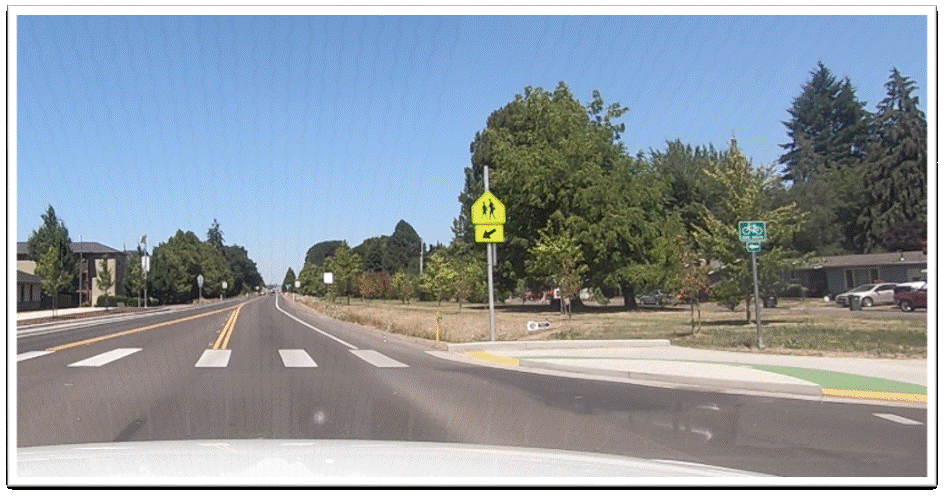 Identify the pavement markings and their meaning
[Speaker Notes: Bike lane proceeds up onto curb and changes to a painted bike box]
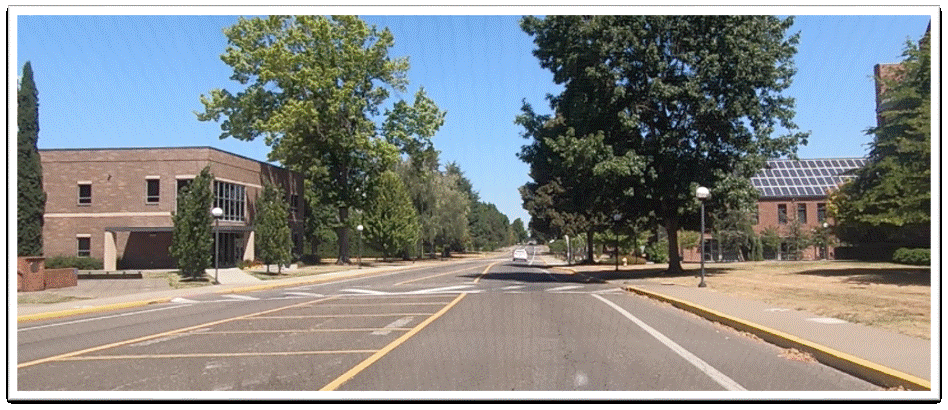 Identify the pavement markings and their meaning
[Speaker Notes: Painted median (do not drive across median), speed hump, bike lane, yellow curb indicating no parking]
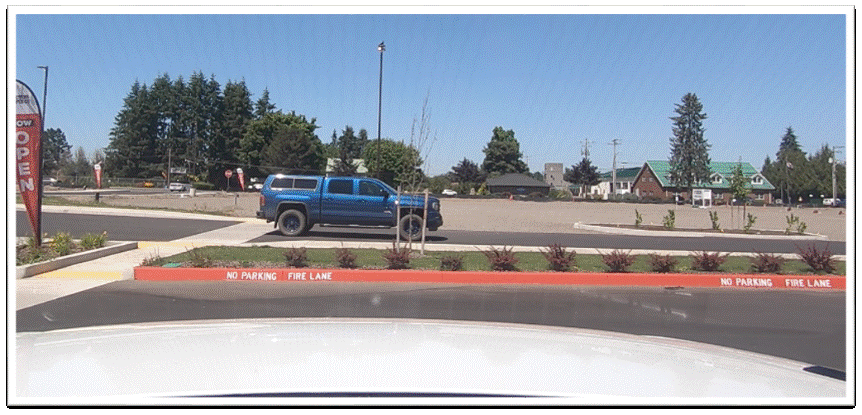 Identify the pavement markings and their meaning
[Speaker Notes: Red painted curb indicating No Parking – Fire Lane]